MAREO
Aproximación al paciente con vértigo
Alberto Fdez-Conde Catalá, MIR R1 MFyC
ÍNDICE
OBJETIVOS 
DEFINICIÓN
FISIOPATOLOGÍA
CAUSAS 
EVALUACIÓN
MANEJO DEL VÉRTIGO AGUDO
ÍNDICE
OBJETIVOS 
DEFINICIÓN
FISIOPATOLOGÍA
CAUSAS 
EVALUACIÓN
MANEJO DEL VÉRTIGO AGUDO
1. OBJETIVOS
Conocer las diferentes causas del mareo. 
Anamnesis y exploración física del vértigo. 
Diferenciar el vértigo periférico y central.
Manejo del síndrome vestibular agudo.  


Diagnóstico y tratamiento de cada patología implicada en el vértigo. 
Causas y tipos de nistagmo.
ÍNDICE
OBJETIVOS 
DEFINICIÓN
FISIOPATOLOGÍA
CAUSAS 
EVALUACIÓN
MANEJO DEL VÉRTIGO AGUDO
2. DEFINICIÓN
Definición
Síntoma común que se refiere a una sensación subjetiva, inespecífica con múltiples definiciones. 
“Estar flotando”, náuseas, visión borrosa, confusión, “me dan vueltas las cosas”, tendencia a caer…

Epidemiología
Afecta al 15-20% de pacientes al año.
2-5% de las consultas de Atención Primaria y Urgencias (hasta un 7% en los mayores de 70 años).
ÍNDICE
OBJETIVOS 
DEFINICIÓN
FISIOPATOLOGÍA
CAUSAS 
EVALUACIÓN
MANEJO DEL VÉRTIGO AGUDO
3. FISIOPATOLOGÍA
Coordinación: es la capacidad de realizar movimientos voluntarios con precisión y seguridad. 
Cinética (motora)
Estática (equilibrio)
Dinámica (marcha)
3. FISIOPATOLOGÍA
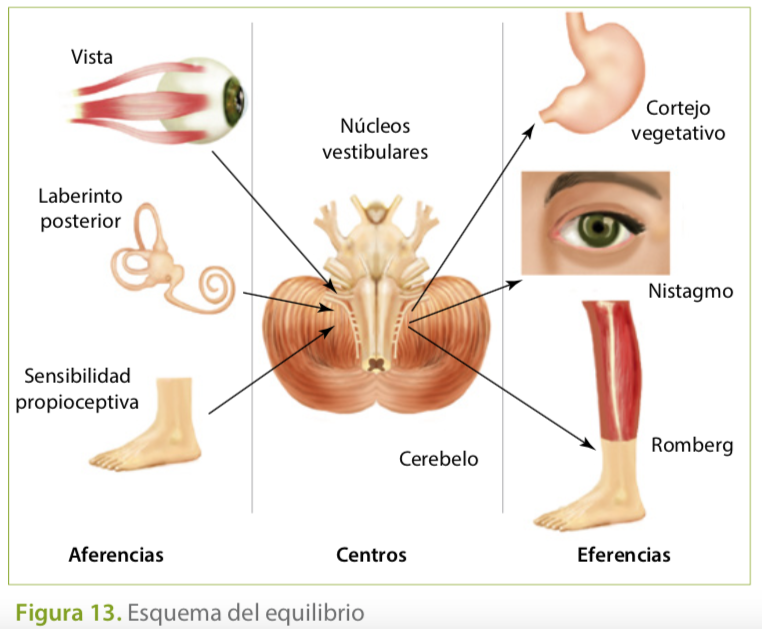 ÍNDICE
OBJETIVOS 
DEFINICIÓN
FISIOPATOLOGÍA
CAUSAS 
EVALUACIÓN
MANEJO DEL VÉRTIGO AGUDO
4. CAUSAS
Vértigo 
Periférico vs. Central
Presíncope
Desequilibrio
Mareo inespecífico
4. CAUSAS
4.1 VÉRTIGO
Ilusión de movimiento, habitualmente rotatorio, del paciente o del entorno en ausencia de cualquier movimiento físico real.
4. CAUSAS 
4.1 VÉRTIGO
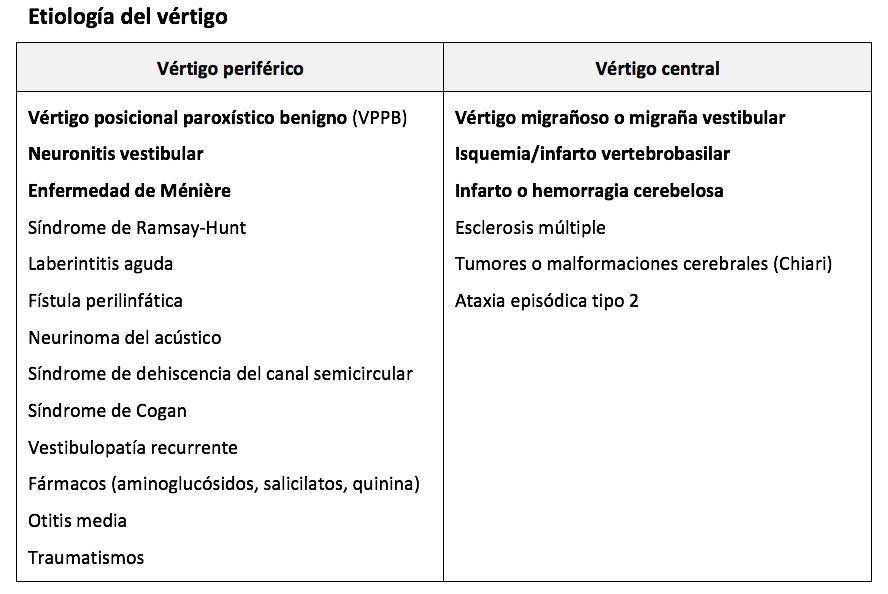 4. CAUSAS 
4.1 VÉRTIGO
VÉRTIGO POSICINAL PAROXÍSTICO BENIGNO (VPPB)
Etiopatogenia
Causa más frecuente de vértigo
Idiopática. Antecedentes traumatismo craneal, cirugía de oído, laberintitis o neuritis vestibular. 
Canal semicircular posterior (>90% casos). 
Clínica
Crisis de vértigo provocadas por movimientos cefálicos de extensión y giro (acostarse, mirar un estante…). Corta duración (< 1 minuto). 
Repetición durante unos días con cambios de la postura. 
Suele ser autolimitado, resolución en, aproximadamente, 4 semanas. 
Puede asociar náuseas y vómitos. 
No asocia síntomas otológicos ni neurológicos.
4. CAUSAS 
4.1 VÉRTIGO
VÉRTIGO POSICINAL PAROXÍSTICO BENIGNO (VPPB)
Diagnóstico
Anamnesis
Maniobras de provocación: maniobra de Dix-Hallpike. 
Latencia, Agotable (< 30 s), Fatigable, Reversible. 
Tratamiento
Maniobras de reubicación canalicular: maniobra de Epley. 


NOTA: en la afectación de canales semicirculares anterior y horizontal se emplean otras maniobras diagnósticas y terapéuticas, pero suponen menos del 10% de casos.  
Vídeo 1. Dix-Hallpike // Vídeo 4. Epley
Nistagmo Dix-Hallpike
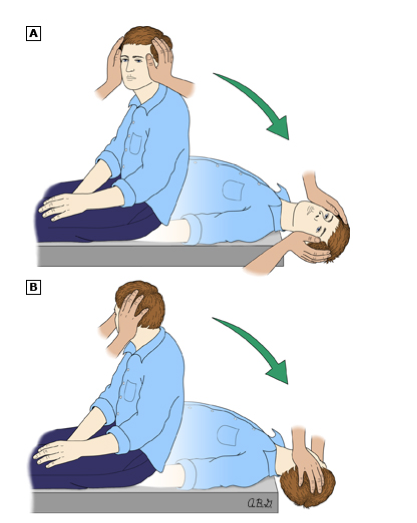 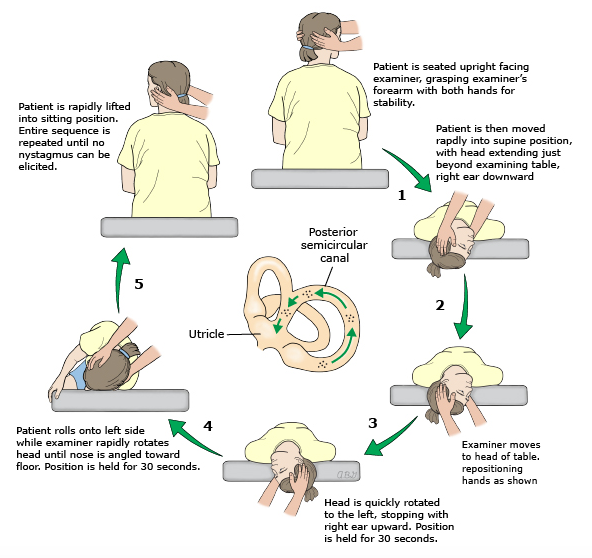 4. CAUSAS 
4.1 VÉRTIGO
NEURITIS VESTIBULAR
Etiopatogenia
Segunda causa más frecuente de vértigo. 
Probable causa vírica (50% antecedentes de infección de vías altas). 
Clínica
Crisis única e intensa de vértigo espontáneo. Inicio agudo. Duración de días a semanas. 
Intenso cortejo vegetativo. 
No asocia síntomas otológicos ni neurológicos. 
Diagnóstico ¡Cuidado no detectar posible vértigo central!
Anamnesis y exploración física compatible con vértigo periférico. 
Tratamiento
Crisis aguda: corticoides
Sintomático: antieméticos y sedantes vestibulares
4. CAUSAS 
4.1 VÉRTIGO
ENFERMEDAD DE MÉNIÈRE
Etiopatogenia
Idiopática. Hydrops endolinfático (distensión del laberinto por incremento de la endolinfa). 
Clínica
Vértigo: espontáneo, comienzo brusco, intenso. Corta duración (minutos a varias horas). Con la progresión de la enfermedad puede desaparecer. 
Acúfenos
Hipoacusia neurosensorial. Crece con las crisis de vértigo. En estadios avanzados se hace constante. 
Sensación de plenitud
4. CAUSAS 
4.1 VÉRTIGO
CAUSAS VÉRTIGO CENTRAL
Migraña vestibular
Cefalea de tipo migrañoso + síntomas vestibulares episódicos
Duración de minutos a horas.
Una historia de cefalea tipo migraña suele preceder al desarrollo de una migraña vestibular. 
Accidente cerebrovascular
AIT o infarto del tronco del encéfalo o cerebelo. 
Presentan factores de riesgo vascular y suelen asociar síntomas neurológicos. 
Puede ser clínicamente indistinguible de la neuritis vestibular. En el vértigo central el vértigo podría ser el único síntoma.
4. CAUSAS 
4.2 OTRAS CAUSAS DE MAREO
4.2 OTRAS CAUSAS DE MAREO
PRESÍNCOPE
Sensación de pérdida inminente de la conciencia causada por una disminución del riego sanguíneo cerebral. No pérdida de conciencia. 
Mismas causas que el síncope. 
Preguntar por palpitaciones, disnea, dolor torácico…
DESEQUILIBRIO
Sensación de caída que aparece con la bipedestación y la marcha y desaparece cuando el paciente se sienta o se tumba. 
Localizada a nivel del tronco (vértigo se localiza a nivel cefálico). 
Alteraciones en múltiples niveles: sistema vestibular, auditivo, cerebeloso, propioceptivo, visual, extrapiramidal, aparato locomotor, SNC, fármaco. 
MAREO INESPECÍFICO
Trastornos psiquiátricos.
Diagnóstico de exclusión.
ÍNDICE
OBJETIVOS 
DEFINICIÓN
FISIOPATOLOGÍA
CAUSAS 
EVALUACIÓN
MANEJO DEL VÉRTIGO AGUDO
5. EVALUACIÓN
Anamnesis 
Exploración física
Pruebas complementarias

80% casos se averigua el diagnóstico topográfico y etiológico por medio de la anamnesis y exploración física.
5. EVALUACIÓN
ANAMNESIS
ANAMNESIS
1. Definir el tipo de mareo
Vértigo: sensación de giro
Presíncope: sensación de desvanecimiento
Desequilibrio: inestabilidad a nivel del tronco
Mareo inespecífico/alteraciones psiquiátricas: mareo continuo de meses y sensación de embotamiento.
5. EVALUACIÓN
ANAMNESIS
2. Características del episodio actual
Curso temporal: inicio, duración y frecuencia. El vértigo nunca es continuo.
Factores desencadenantes: espontáneo o desencadenado por maniobras. (p.ej., cambios de posición de la cabeza o presión en el oído, etc.). 
Factores agravantes: todo vértigo empeora moviendo la cabeza. 
Mejoría con los ojos abiertos o cerrados.
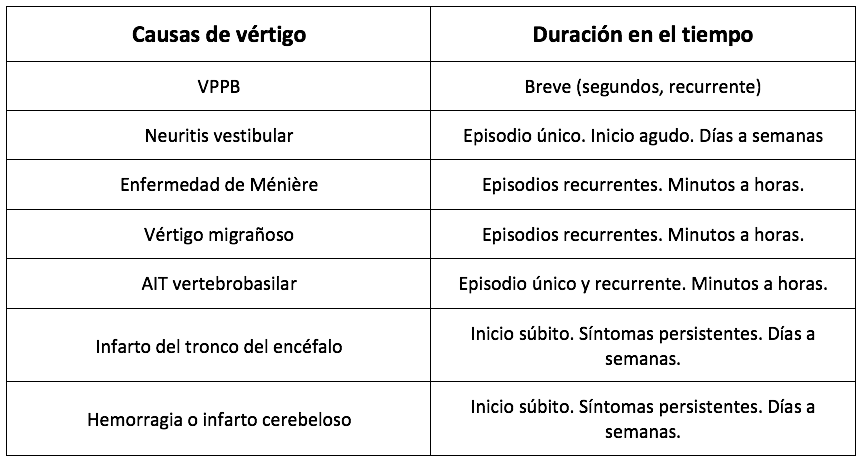 5. EVALUACIÓN
ANAMNESIS
3. Síntomas asociados 
Síntomas generales: náuseas y/o vómitos, hiperventilación…
Síntomas otológicos: hipoacusia, acúfenos. 
Síntomas neurológicos: marcha atáxica, cefalea, visión doble, pérdida visual, parálisis facial, debilidad, etc. 
La ausencia de síntomas neurológicos no descarta un proceso central. 
Síntomas psiquiátricos. 
4. Antecedentes
Infecciones vías aéreas.
Factores de riesgo vascular. 
Antecedentes familiares o personales de migraña. 
Medicamentos. 
Cirugías previas y traumatismos.
5. EVALUACIÓN
EXPLORACIÓN FÍSICA
1. Exploración física general y sistema cardiovascular
2. Exploración aparato locomotor
3. Exploración ORL
Otoscopia bilateral
Acumetría (Rinne y Weber)
4. Exploración neurológica
5. Exploración vestibular
Reflejo vestibuloocular (nistagmo)
Reflejo vestibuloespinal (equilibrio, marcha)
5. EVALUACIÓN
EXPLORACIÓN FÍSICA
1. Exploración física general y sistema cardiovascular
2. Exploración aparato locomotor
3. Exploración ORL
Otoscopia bilateral
Acumetría (Rinne y Weber)
4. Exploración neurológica
5. Exploración vestibular
Reflejo vestibuloocular (nistagmo)
Reflejo vestibuloespinal (equilibrio, marcha)
5. EVALUACIÓN
EXPLORACIÓN FÍSICA
REFLEJO VESTIBULOOCULAR (NISTAGMO)
Nistagmo espontáneo
Nistagmo espontáneo periférico (Lesión vestibular izquierda)
5. EVALUACIÓN
EXPLORACIÓN FÍSICA
REFLEJO VESTIBULOOCULAR (NISTAGMO)
Nistagmo provocado
Maniobra de Dix-Hallpike
Prueba del impulso cefálico (head impulse test; HIT)
Prueba normal: paciente sano y vértigo central.
Prueba alterada (sacada correctora): vértigo periférico. 
Test de desviación ocular (test of skew)
Prueba normal (no hay corrección vertical): paciente sano y vértigo periférico.
Prueba alterada (hay movimiento vertical): vértigo central. 



Head impulse test (HIT)
Test of skew
5. EVALUACIÓN
EXPLORACIÓN FÍSICA
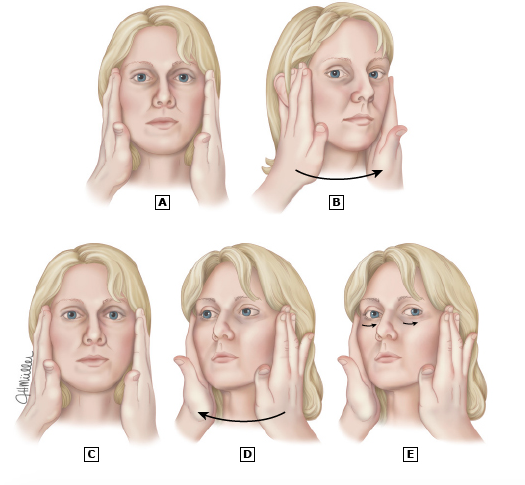 5. EVALUACIÓN
EXPLORACIÓN FÍSICA
EXPLORACIÓN FÍSICA
1. Exploración física general y sistema cardiovascular
2. Exploración aparato locomotor
3. Exploración ORL
Otoscopia bilateral
Acumetría (Rinne y Weber)
4. Exploración neurológica
5. Exploración vestibular
Reflejo vestibuloocular (nistagmo)
Reflejo vestibuloespinal (equilibrio, marcha)
5. EVALUACIÓN
EXPLORACIÓN FÍSICA
REFLEJO VESTIBULOESPINAL
Prueba de Romberg	
Vértigo periférico: período de latencia. Desviación hacia el lado de la lesión vestibular
Vértigo central: sin latencia, desviaciones corporales sin regla fija. 
Prueba de los índices o de Barany
Vértigo periférico: desviación bilateral, simétrica en el plano horizontal hacia el lado lesionado. 
Vértigo central: desviación unilateral o bien discordante de ambos brazos. 
Prueba de Unterberger (marcha simulada)
Vértigo periférico: desviación bilateral hacia el lado de la lesión. 
Vértigo central: marcha imposible o muy inestable, con ataxia y caída. 
Prueba de Babinski-Weil: 
Vértigo periférico: marcha “en estrella”
Vértigo central: marcha imposible o muy inestable, con ataxia y caída.
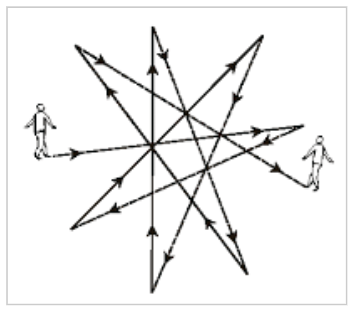 5. EVALUACIÓN
PRUEBAS COMPLEMENTARIAS
Análisis de sangre
Audiometría
ECG
EEG
Pruebas de imagen: TC o RM craneal (cuando se sospeche causa central). 
Estudio instrumental del sistema oculomotor y vestibuloocular (prueba calórica, electronistagmografía, videonistagmografía…).
ÍNDICE
OBJETIVOS 
DEFINICIÓN
FISIOPATOLOGÍA
CAUSAS 
EVALUACIÓN
MANEJO DEL VÉRTIGO AGUDO
6. SÍNDROME VESTIBULAR AGUDO
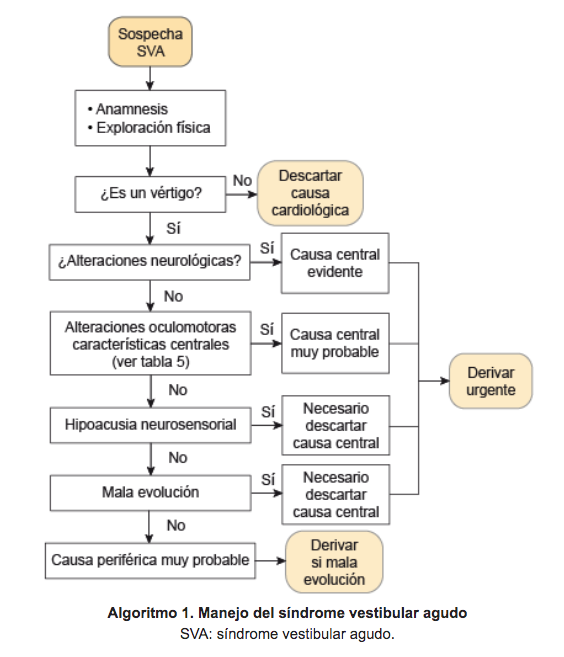 Protocolo HINTS
HIT
Nistagmo
Test of skew
6. SÍNDROME VESTIBULAR AGUDO
TRATAMIENTO FARMACOLÓGICO EN CRISIS AGUDA
Sedantes vestibulares
Antieméticos
6. SÍNDROME VESTIBULAR AGUDO
TRATAMIENTO FARMACOLÓGICO EN CRISIS AGUDA
Sedantes vestibulares: antihistamínicos fármacos de elección
1. Antihistamínicos H1
Dimenhidrinato (Biodramina®)
VO: 50 mg/4 horas. Máximo 400 mg/día. 
IV: 50 mg/4 horas. 
Difenhidramina
VO: 25 mg/4-6 horas o 50 mg/6-8 horas. 
IV: 10 a 50 mg/6 horas. 
Meclizina: elección en embarazadas.
VO: 12,5 a 50 mg/6-12 horas. Máximo 100 mg/día. 
2. Benzodiacepinas
Diazepam: VO o IV; 5mg/8 horas.
Lorazepam: VO 0,5 a 2 mg.
6. SÍNDROME VESTIBULAR AGUDO
TRATAMIENTO FARMACOLÓGICO EN CRISIS AGUDA
Sedantes vestibulares
3. Neurolépticos antidopaminérgicos: Sulpirida
3 a 6 comprimidos/día (150-300 mg/día). 1 a 2 comprimidos/8 horas. 
Antieméticos
Metoclopramida: VO o IV 10 mg/8 horas. 
Ondansetrón: SL o IV 4-8 mg/8 horas.
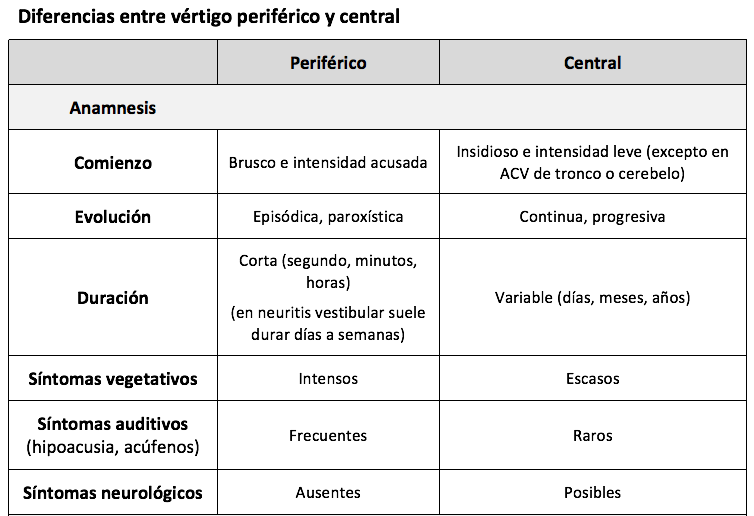 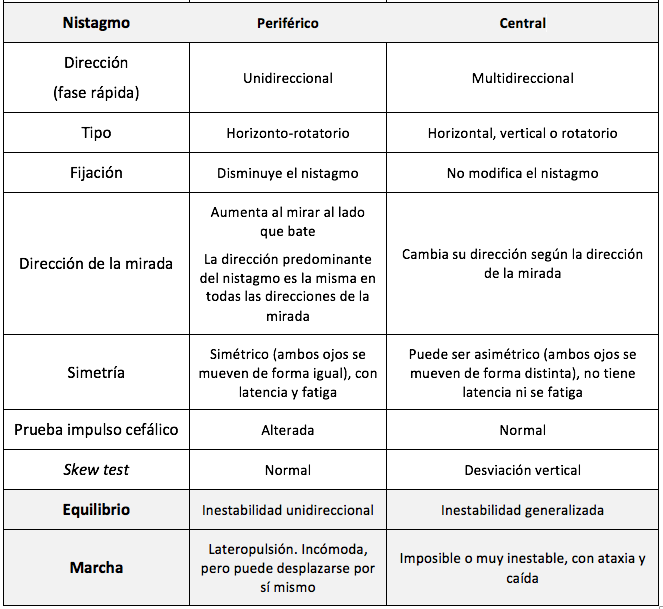 MUCHAS GRACIAS
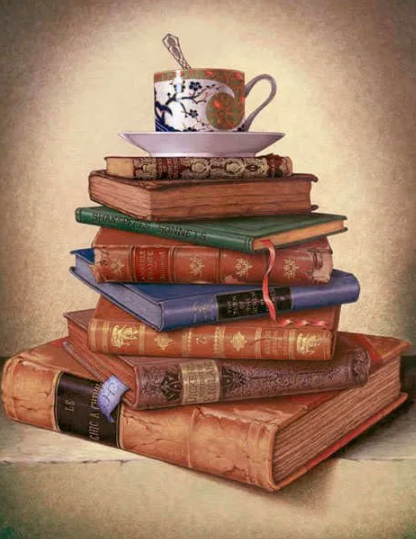 BIBLIOGRAFÍA
Fisiopatología de la coordinación motora, equilibrio y marca. Capítulo 76. 7ª edición. Sisinio de Castro
Mareo y vértigo. Capítulo 28. 19ª edición. Harrison. 
Capítulo 1 y 2. Manual CTO ORL. 11ª edición. 
Abordaje del paciente con mareos. UpToDate.
Evaluación del paciente con vértigo. UpToDate. 
Descripción general del nistagmo. UpToDate. 
Mareo. Guías Fisterra.
Diagnóstico diferencial entre vértigo periférico y central. Guías Fisterra. 
Vértigo. Monografía SEMERGEN. 
Mareos. Capítulo 2. Neurología para médico de Atención Primaria. 
Vértigo y mareo. Capítulo 21. 2ª edición. Exploración física. Basado en la persona, el síntoma, la evidencia.
Mareo y vértigo. Capítulo 46. Tratado de Geriatría para residentes. 
Vértigo. Capítulo 58. Medicina de Urgencias y Emergencias. Jiménez Murillo. 6ª edición.